Sciopero nei Servizi Pubblici Essenziali
Lezione 10 h.19/20
Diritto del lavoro – Operatore dei servizi giuridici
2020-2021
Le condizioni di lavoro in un pronto soccorso sono spesso proibitive: mancanza di mezzi, personale, nonché una organizzazione che porta ai ps anche soggetti che non ne avrebbero bisogno. Può il personale del ps scioperare?
Il problema 1
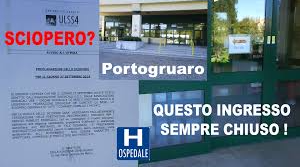 I controllori di volo: 19 ottobre 1979. I militari presentano contemporaneamente «dimissioni temporanee». Interviene Pertini
Aquila selvaggia: 1978,  Nordio vuole un contratto collettivo unico dei lavoratori Alitalia. I piloti si oppongono (vogliono un cc per i piloti)
Cobas insegnanti: 1986-87
Cobas macchinisti: 1987 (6 scioperi in un anno), dopo una lunga gestazione.
Il problema 2
Diritto di sciopero vs./
Diritto alla salute
Diritto all’informazione
Diritto di movimento
Diritto a lavorare
…..
Chi sceglie il diritto che prevale?
Lo scontro tra diritti costituzionali
Norme sull'esercizio del diritto di sciopero nei servizi pubblici essenziali e sulla salvaguardia dei diritti della persona costituzionalmente tutelati. Istituzione della Commissione di garanzia dell'attuazione della legge.
La legge 146/1990
1. …. sono considerati servizi pubblici essenziali, indipendentemente dalla natura giuridica del rapporto di lavoro, anche se svolti in regime di concessione o mediante convenzione, quelli volti a garantire il godimento dei diritti della persona, costituzionalmente tutelati, 
alla vita, 
alla salute, 
alla libertà ed alla sicurezza, 
alla libertà di circolazione, 
all'assistenza e previdenza sociale, 
all'istruzione ed 
alla libertà di comunicazione.
Art. 1, co.1, beni protetti.ELENCO TASSATIVO
per quanto concerne la tutela della vita, della salute, della libertà e della sicurezza della persona, dell'ambiente e del patrimonio storico-artistico: 
la sanità; 
l'igiene pubblica; 
la protezione civile; 
la raccolta e lo smaltimento dei rifiuti urbani e di quelli speciali, tossici e nocivi
[…]
l'apertura al pubblico regolamentata di musei e altri istituti e luoghi della cultura (dl 146/2015)
Art.1, co.2, elencazione ESEMPLIFICATIVA dei servizi
per quanto concerne la tutela della libertà di circolazione: i trasporti pubblici urbani ed extraurbani autoferrotranviari, ferroviari, aerei, aeroportuali e quelli marittimi limitatamente al collegamento con le isole;
c) per quanto concerne l'assistenza e la previdenza sociale, nonché gli emolumenti retributivi o comunque quanto economicamente necessario al soddisfacimento delle necessità della vita attinenti a diritti della persona costituzionalmente garantiti: i servizi di erogazione dei relativi importi anche effettuati a mezzo del servizio bancario;
d) per quanto riguarda l'istruzione: l'istruzione pubblica, con particolare riferimento all'esigenza di assicurare la continuità dei servizi degli asili nido, delle scuole materne e delle scuole elementari, nonché lo svolgimento degli scrutini finali e degli esami, e l'istruzione universitaria, con particolare riferimento agli esami conclusivi dei cicli di istruzione;
e) per quanto riguarda la libertà di comunicazione: le poste, le telecomunicazioni e l'informazione radiotelevisiva pubblica
Segue elencazione spe
I servizi di sicurezza aeroportuale, sebbene non espressamente citati nell'elenco non tassativo contenuto nell'art. 1, comma 2, della l. n. 146 del 1990, in quanto funzionali alla tutela di beni di ancor maggior rilievo costituzionale quali la vita e la sicurezza delle persone, rientrano nell'ambito dei servizi pubblici essenziali e il diritto di sciopero che interessa tali servizi è esercitato nel rispetto di misure dirette a consentire l'erogazione delle prestazioni indispensabili per garantire le finalità di cui al suindicato comma 2, con esclusione delle procedure di raffreddamento e conciliazione, nei termini previsti dalla regolamentazione provvisoria del trasporto aereo.
Cass. 02/10/2019, n.24633Cassa con rinvio, C.A.MILANO, 28/11/2014
T.A.R. , Trieste , sez. I , 28/11/2017 , n. 366
In materia di sciopero nei servizi pubblici essenziali, è illegittima l'ordinanza di precettazione adottata dal prefetto in caso di astensione dal lavoro degli addetti alla mensa scolastica, non rientrando quest'ultima fra le prestazioni qualificanti il servizio di "pubblica istruzione" ai sensi dell' art. 1 l. n. 146 del 1990 .
Consiglio di Stato , sez. III , 11/02/2019 , n. 996
Il servizio di mensa scolastica per gli asili nido e le scuole dell'infanzia e primarie costituisce un servizio pubblico essenziale per cui sussiste il potere dell'autorità amministrativa di intervenire con le misure indicate dall' art. 8, l. 12 giugno 1990, n. 146 per garantire la continuità del servizio ove lo sciopero possa causare un pregiudizio grave e imminente ai diritti della persona costituzionalmente tutelati.
Non sempre è semplice definire il servizio
erogazione delle prestazioni indispensabili
preavviso minimo non inferiore a 10gg.
comunicare per iscritto della durata e delle modalità di attuazione, nonché le motivazioni, dell'astensione collettiva dal lavoro. 
preavviso minimo e di indicazione della durata non si applicano nei casi di astensione dal lavoro in difesa dell'ordine costituzionale, o di protesta per gravi eventi lesivi dell'incolumità e della sicurezza dei lavoratori.
Condizioni per l’esercizio del diritto
Le amministrazioni e le imprese erogatrici dei servizi concordano, nei contratti collettivi o negli accordi, nonché nei regolamenti di servizio, da emanare in base agli accordi con le rappresentanze del personale, le prestazioni indispensabili che sono tenute ad assicurare
L’individuazione dei servizi minimi garantiti
Nei contratti o accordi collettivi devono essere in ogni caso previste procedure di raffreddamento e di conciliazione, obbligatorie per entrambe le parti, da esperire prima della proclamazione dello sciopero.
Clausole di raffreddamento
Qualora le prestazioni indispensabili e le altre misure di cui al presente articolo non siano previste dai contratti o accordi collettivi o dai codici di autoregolamentazione, o se previste non siano valutate idonee, la Commissione di garanzia adotta la provvisoria regolamentazione(novella l.83/2000). 
Le amministrazioni e le imprese erogatrici dei servizi di trasporto sono tenute a comunicare agli utenti, contestualmente alla pubblicazione degli orari dei servizi ordinari, l'elenco dei servizi che saranno garantiti comunque in caso di sciopero e i relativi orari, come risultano definiti dagli accordi previsti al presente comma.
Prestazioni e informazioni
Le amministrazioni o le imprese erogatrici dei servizi sono tenute a dare comunicazione agli utenti, nelle forme adeguate, almeno cinque giorni prima dell'inizio dello sciopero, dei modi e dei tempi di erogazione dei servizi nel corso dello sciopero e delle misure per la riattivazione degli stessi.
la revoca spontanea dello sciopero proclamato, dopo che è stata data informazione all'utenza ai sensi del presente comma, costituisce forma sleale di azione sindacale e viene valutata dalla Commissione di garanzia ai fini sanzionatori
Informazione ed effetto annuncio
Quando sussista il fondato pericolo di un pregiudizio grave e imminente ai diritti della persona che potrebbe essere cagionato dall'interruzione o dalla alterazione del funzionamento dei servizi pubblici, su segnalazione della Commissione di garanzia ovvero, nei casi di necessità e urgenza, di propria iniziativa, informando previamente la Commissione di garanzia, il Presidente del Consiglio dei ministri o un Ministro da lui delegato, se il conflitto ha rilevanza nazionale o interregionale, ovvero, negli altri casi, il prefetto o il corrispondente organo nelle regioni a statuto speciale, informati i presidenti delle regioni o delle province autonome di Trento e di Bolzano, invitano le parti a desistere dai comportamenti che determinano la situazione di pericolo, esperiscono un tentativo di conciliazione, da esaurire nel più breve tempo possibile, e se il tentativo non riesce, adottano con ordinanza le misure necessarie a prevenire il pregiudizio
La “precettazione”
L'ordinanza può disporre il differimento dell'astensione collettiva ad altra data, anche unificando astensioni collettive già proclamate, la riduzione della sua durata ovvero prescrivere l'osservanza da parte dei soggetti che la proclamano, dei singoli che vi aderiscono e delle amministrazioni o imprese che erogano il servizio, di misure idonee ad assicurare livelli di funzionamento del servizio pubblico compatibili con la salvaguardia dei diritti
Qualora la Commissione di garanzia, nella sua segnalazione o successivamente, abbia formulato una proposta in ordine alle misure da adottare con l'ordinanza al fine di evitare il pregiudizio ai predetti diritti, l'autorità competente ne tiene conto.
Contenuti della precettazione
La Commissione è composta da nove membri, scelti, su designazione dei Presidenti della Camera dei deputati e del Senato della Repubblica, tra esperti in materia di diritto costituzionale, di diritto del lavoro e di relazioni industriali, e nominati con decreto del Presidente della Repubblica.
 La Commissione elegge nel suo seno il presidente; è nominata per sei anni e i suoi membri possono essere confermati una sola volta.
La Commissione di Garanzia
valuta, anche di propria iniziativa, l'idoneità delle prestazioni indispensabili, delle procedure di raffreddamento e conciliazione 
esprime il proprio giudizio sulle questioni interpretative o applicative dei contenuti degli accordi o codici di autoregolamentazione 
Una volta proclamato lo sciopero può assumere informazioni o convocare le parti in apposite audizioni, per verificare se sono stati esperiti i tentativi di conciliazione
Compiti della CO.GA.
indica immediatamente ai soggetti interessati eventuali violazioni delle disposizioni relative al preavviso, alla durata massima, all'esperimento delle procedure preventive di raffreddamento e di conciliazione, ai periodi di franchigia, agli intervalli minimi tra successive proclamazioni
rileva l'eventuale concomitanza tra interruzioni o riduzioni di servizi pubblici alternativi, che interessano il medesimo bacino di utenza
segnala all'autorità competente le situazioni nelle quali dallo sciopero o astensione collettiva può derivare un imminente e fondato pericolo di pregiudizio ai diritti
Compiti della CO.GA. 2
assume informazioni dalle amministrazioni e dalle imprese erogatrici di servizi, che sono tenute a fornirle nel termine loro indicato, circa l'applicazione delle delibere sulle sanzioni inflitte ai sensi dell’art.4
se rileva comportamenti delle amministrazioni o imprese che erogano i servizi in evidente violazione della presente legge o delle procedure previste da accordi o contratti collettivi o comportamenti illegittimi che comunque possano determinare l'insorgenza o l'aggravamento di conflitti in corso, invita, con apposita delibera, le amministrazioni o le imprese predette a desistere dal comportamento.
Valuta il comportamento delle parti
Assicura informazione e riferisce ai Presidenti delle Camere, nonché trasmette a questi ultimi i propri atti
Compiti della CO.GA.3
L'astensione collettiva dalle prestazioni, a fini di protesta o di rivendicazione di categoria, da parte di lavoratori autonomi, professionisti o piccoli imprenditori, che incida sulla funzionalità dei servizi pubblici, è esercitata nel rispetto di misure dirette a consentire l'erogazione delle prestazioni indispensabili di cui al medesimo articolo.
Lo “sciopero” dei lavoratori autonomi
Corte Cost. 27/7/2018, n.180: È costituzionalmente illegittimo l'art. 2-bis l. 12 giugno 1990, n. 146, nella parte in cui consente che il codice di autoregolamentazione delle astensioni dalle udienze degli avvocati … valutato idoneo dalla COGA … nel regolare, all'art. 4, comma 1, lett. b), l'astensione degli avvocati nei procedimenti e nei processi in relazione ai quali l'imputato si trovi in stato di custodia cautelare, interferisca con la disciplina della libertà personale dell'imputato.
Corte Cost. 31/01/2019, n.14
L’astensione degli avvocati
I pubblici ufficiali, gli incaricati di un pubblico servizio aventi la qualità di impiegati, i privati che esercitano servizi pubblici o di pubblica necessità, non organizzati in imprese, e i dipendenti da imprese di servizi pubblici o di pubblica necessità, i quali, in numero di tre o più, abbandonano collettivamente l'ufficio, l'impiego, il servizio o il lavoro, ovvero li prestano in modo da turbarne la continuità o la regolarità, sono puniti con la reclusione fino a due anni.
I capi, promotori od organizzatori sono puniti con la reclusione da due a cinque anni .
Le pene sono aumentate, se il fatto:
1. è commesso per fine politico;
2. ha determinato dimostrazioni, tumulti o sommosse popolari
c.p. art. 330. Abbandono collettivo di pubblici uffici, impieghi, servizi o lavoro
ABROGATO
Chi, esercitando imprese di servizi pubblici o di pubblica necessità, interrompe il servizio, ovvero sospende il lavoro nei suoi stabilimenti, uffici o aziende, in modo da turbare la regolarità del servizio, è punito con la reclusione da sei mesi a un anno e con la multa non inferiore a euro 516.
I capi, promotori od organizzatori sono puniti con la reclusione da tre a sette anni e con la multa non inferiore a euro 3.098.
Si applica la disposizione dell'ultimo capoverso dell'articolo precedente .
c.p. art. 331. Interruzione di un servizio pubblico o di pubblica necessità.
ABROGATO?